Mental Health Services in Mobile Street Medicine
An Alternative to Policing Homelessness
Emma Tasini 
Mental Health Specialist at Healthcare in Action
Registered Associate MFT #135217, Associate PCC #12440

National Healthcare for the Homeless Council 
Baltimore, MD May 2023
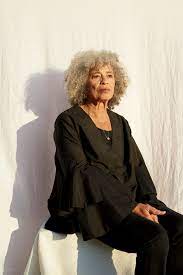 Rather, positing decarceration as our overarching strategy, we would try to envision a continuum of alternatives to imprisonment-demilitarization of schools, revitalization of education at all levels, a health system that provides free physical and mental care to all, and a justice system based on reparation and reconciliation rather than retribution and vengeance. 
- Angela Davis, Are Prisons Obsolete (2003)
Street Medicine & Behavioral Health
“Street Medicine includes health and social services developed specifically to address the unique needs and circumstances of the unsheltered homeless delivered directly to them in their own environment”
- Street Medicine Institute, 2023
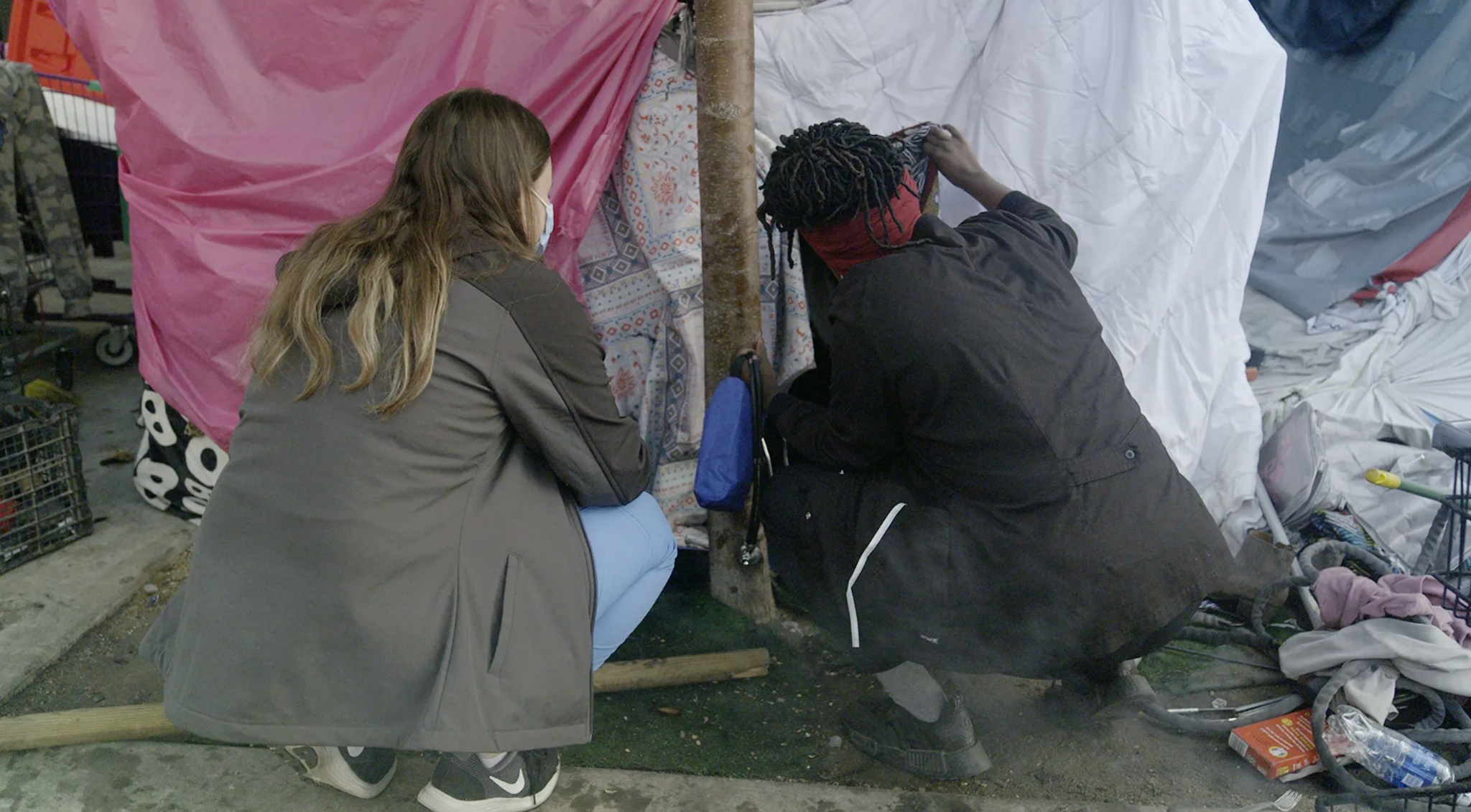 LA County Context
An LA Times Article in April 2023 explained:
 “examined more than 100 lethal police encounters throughout the country and found that at least 40% involved a mental health crisis” (Seidman 2023)
“In Los Angeles, police reported a similar figure in 2022: 39% of the people their officers shot were in the midst of a mental health crisis” (Seidman 2023)
Healthcare In Action
Mission: To improve the lives of people experiencing homelessness through quality holistic care

Vision: That all people experiencing homelessness have access to quality healthcare that addresses their mental and physical health needs.
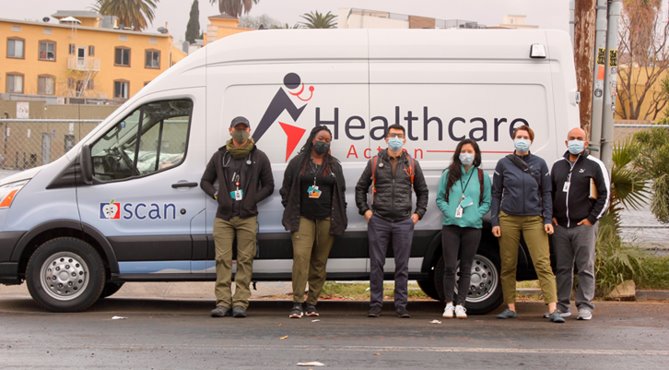 West Hollywood Pilot Program
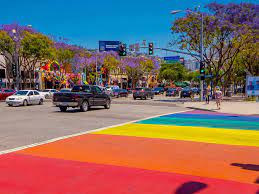 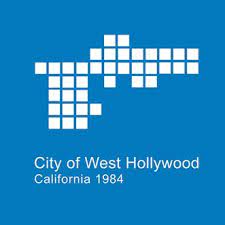 How it works?
Concierge- Style 7am-7pm, 7 days/week
15-minute response to page
1 hour in person- response to patient 
Q1 71 patients attended to within the city of West Hollywood
Q2 88 new patients 
Partnership with fire department, sherriff’s department, and community organizations
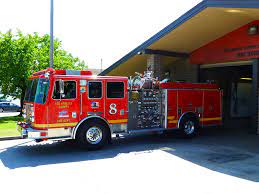 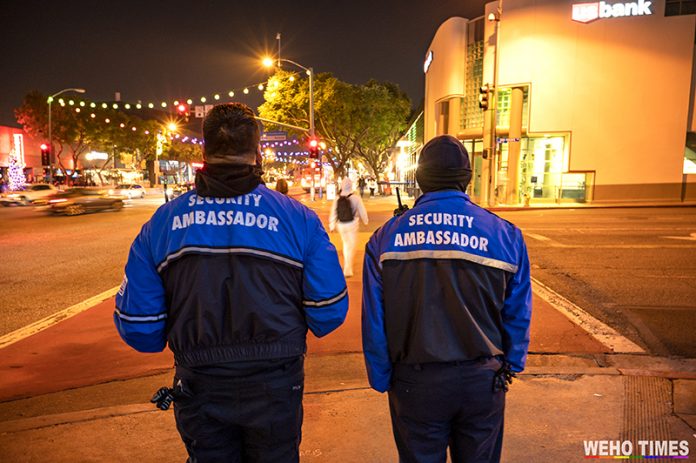 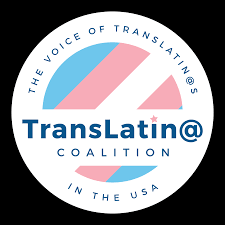 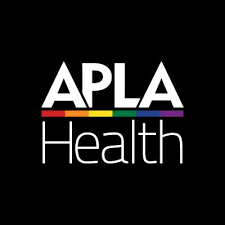 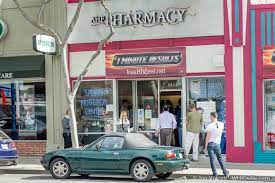 What Does Street Medicine Psychotherapy Look Like?
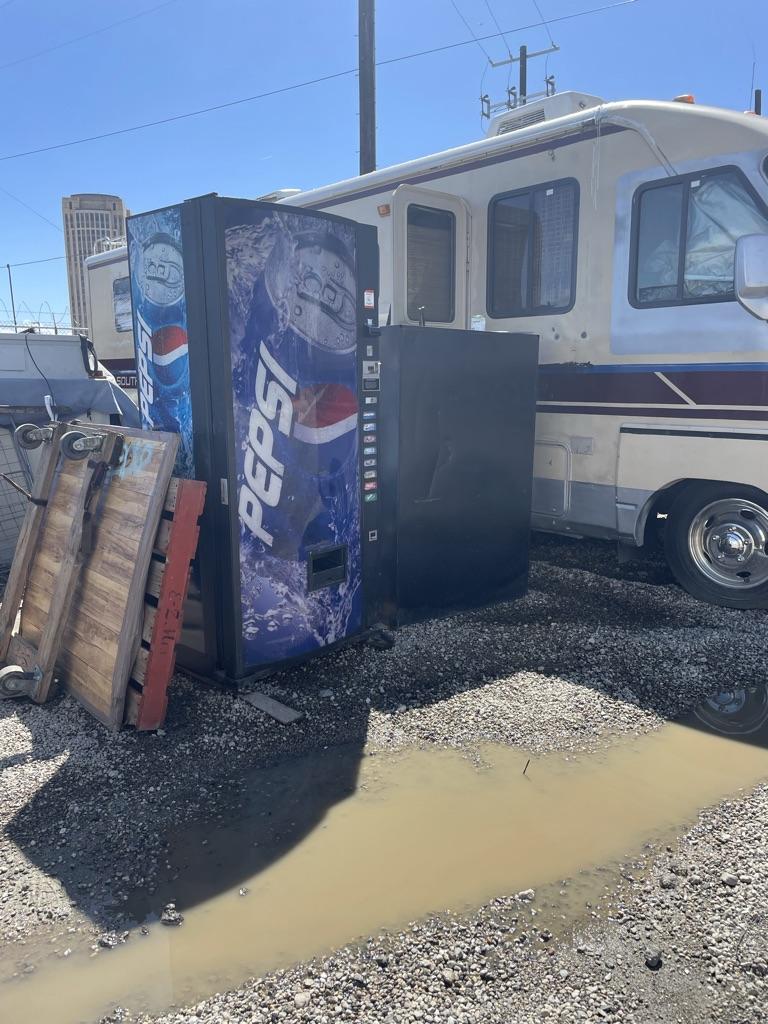 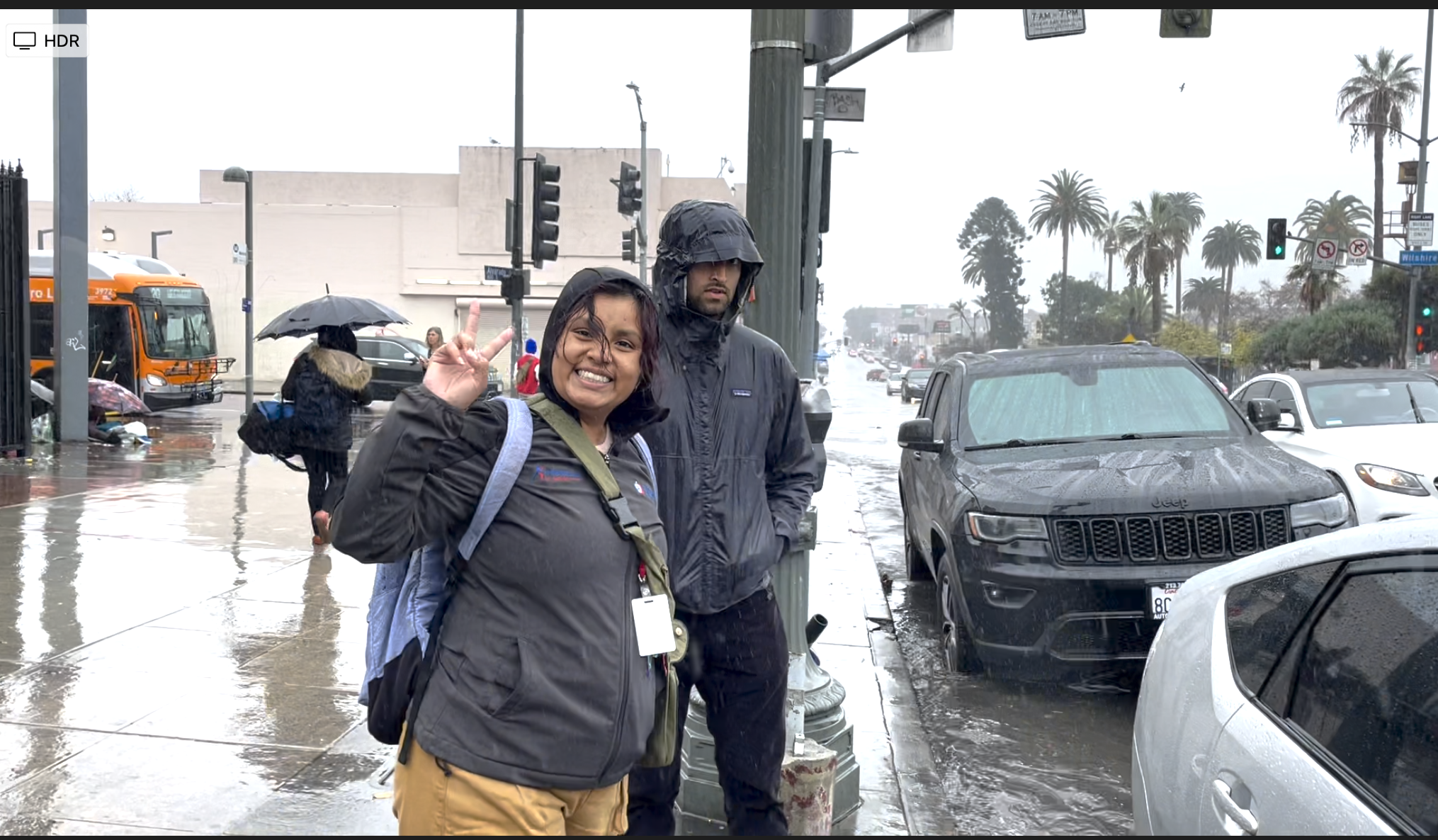 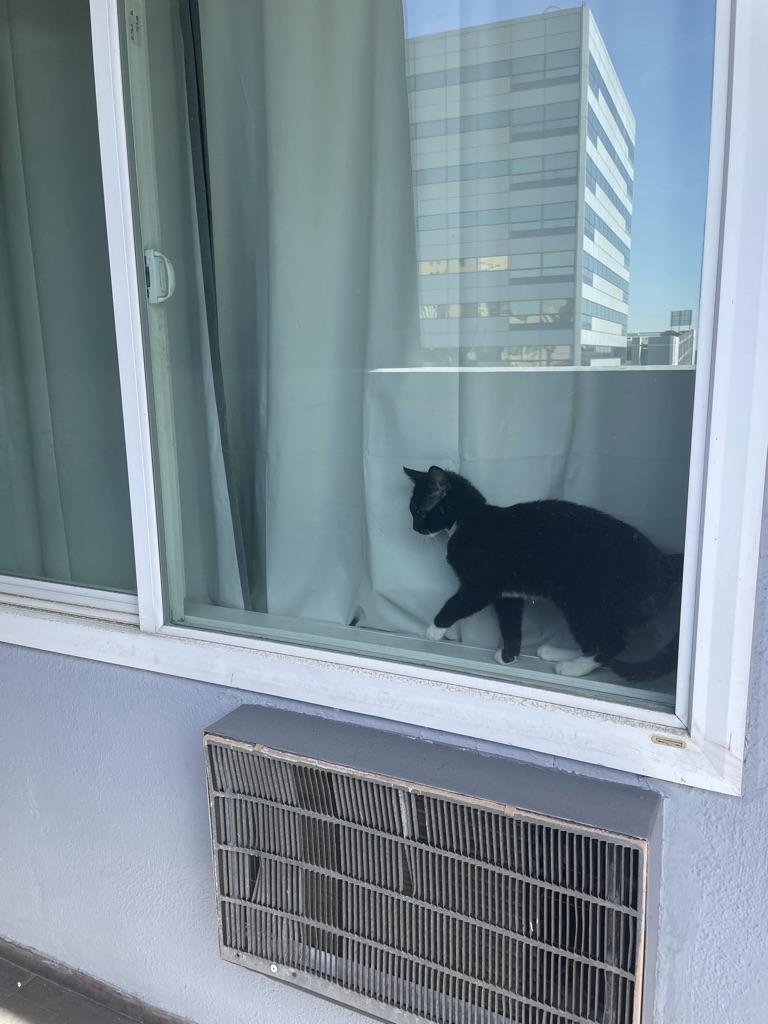 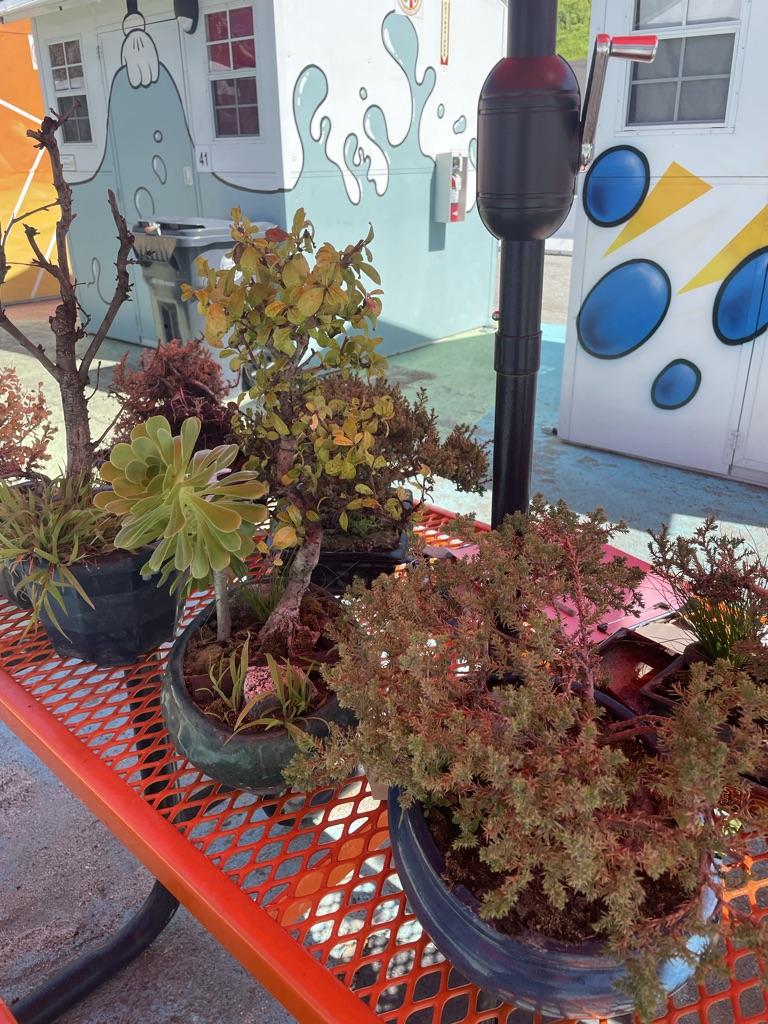 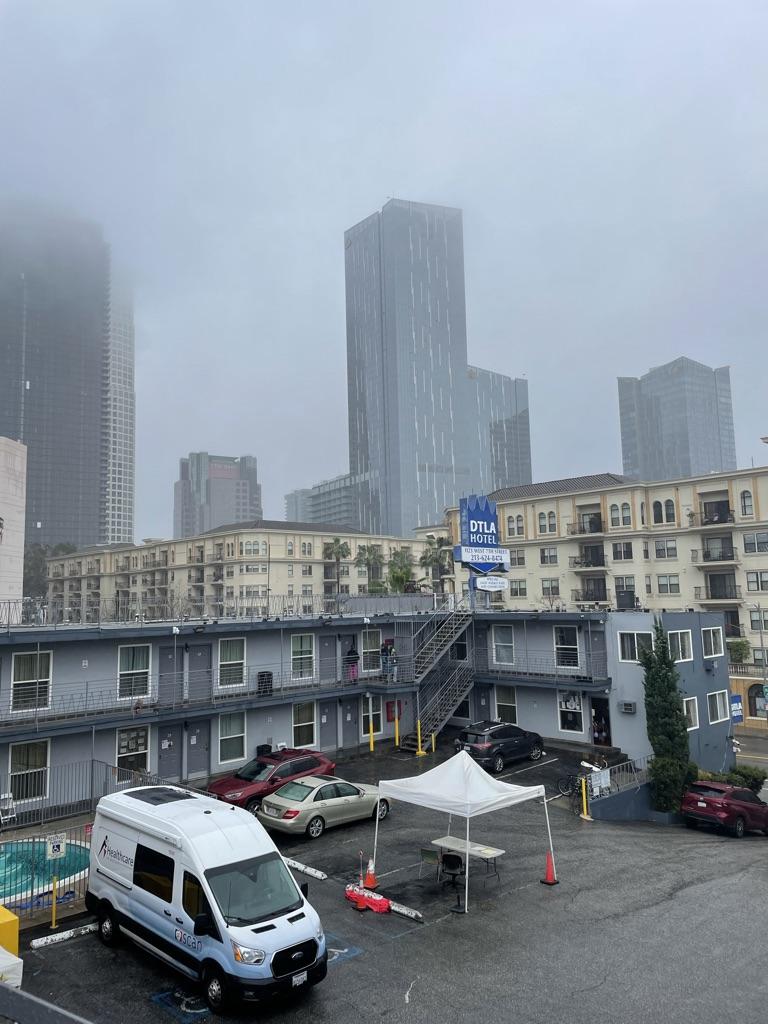 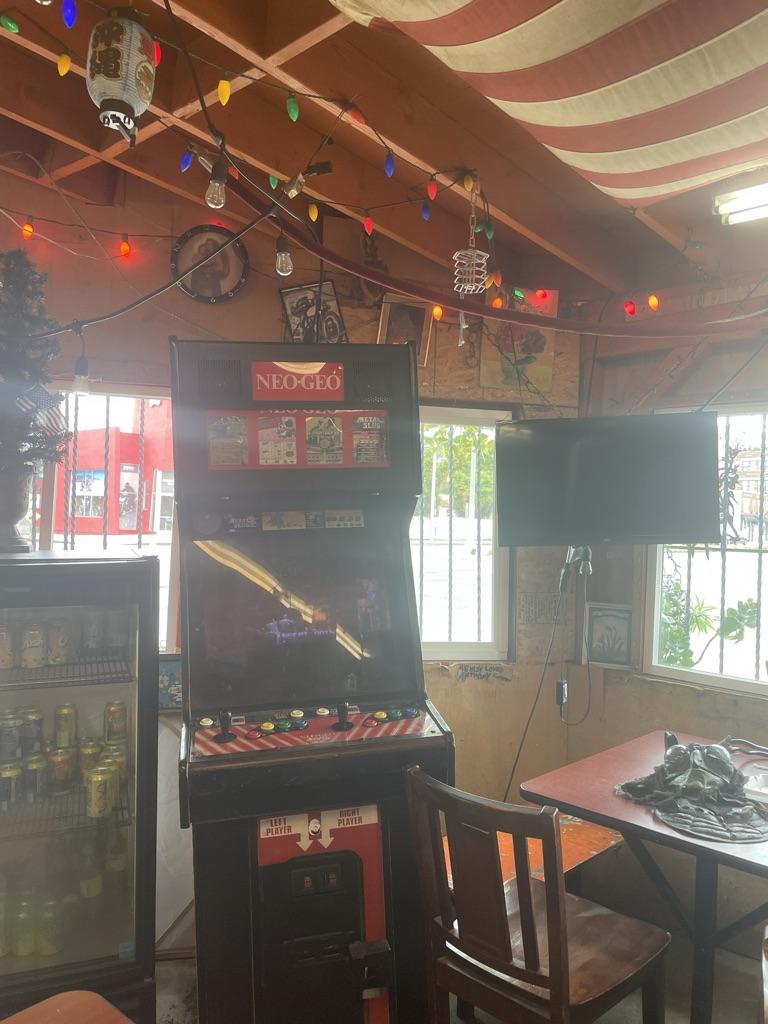 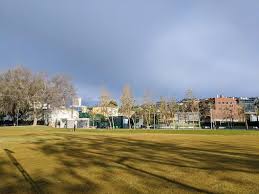 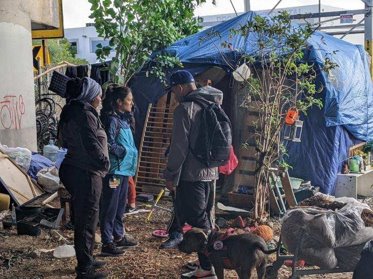 3 Branches of Mental Health Services
ASSESSMENTS & TRANSITIONS
OUTREACH
PSYCHOTHERAPY
BRAINSPOTTING
DBT
ARC
TF-CBT
HARM REDUCTION
“Robert”
Ct has hx of experiencing homelessness and described “couch surfing” and housing instability since 1990 
PHQ-9 score of 17- moderately severe depression
GAD-7 score of 12- moderate anxiety symptoms
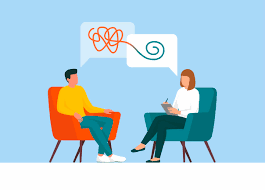 “Robert” Outcomes
Placed in permanent ADA housing
1st patient housed as part of the pilot program
Found a love for volunteering 
PHQ-9 of 8 
GAD-7 of 6
Reconnected with LGBT Center
Restarted life saving medication
Collecting Data Throughout Treatment
-Mental Health Intake
-GAD-7
-PHQ-9
-Therapist-client rapport scaling: Outcome Rating Scale
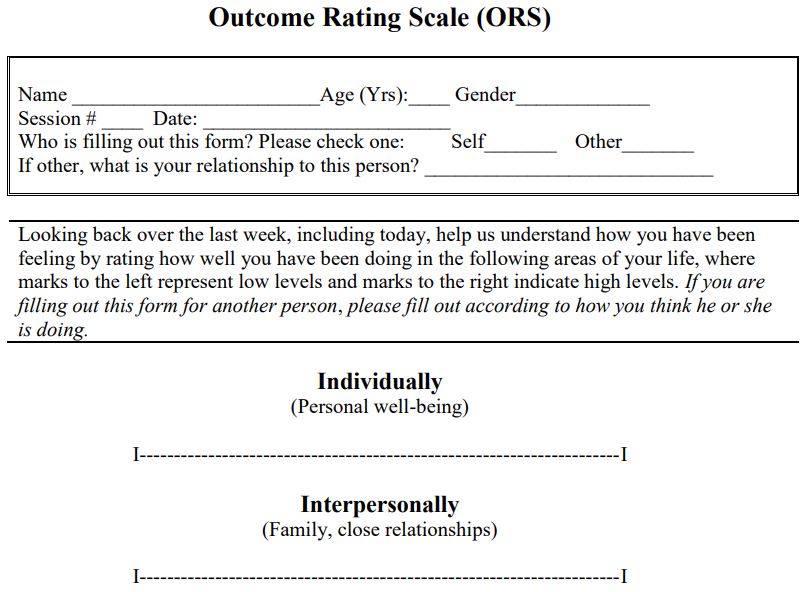 Expanding Behavioral Health in a Mobile Setting
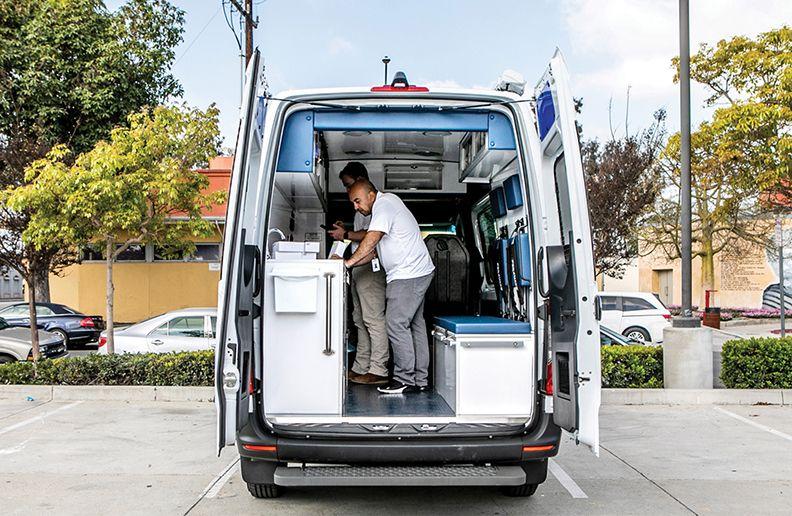 Building relationships with local sheriffs/ police to collaborate and divert calls
Community Organization outreach & in-services
Rapport building, rapport building, and more rapport building. 
Connecting to appropriate services
Challenges to Implementation
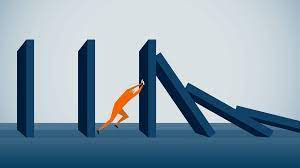 References
Barham, P. (1997). Closing the asylum: The mental patient in modern society. Process Press Ltd. 
Biography.com Editors. (2021, April 23). Angela Davis. Biography.com. Retrieved April 11, 2023, from https://www.biography.com/activists/angela-davis 
Davis, A. Y. (2003). Are Prisons Obsolete? Publishers Group Canada. 
Hochman, M. (2022). Healthcare for patients experiencing homelessness. Healthcare In Action. Retrieved April 11, 2023, from https://www.healthcareinaction.org/ 
John, F. (2016). The man who closed the asylums: Franco Basaglia and the Revolution in Mental Health Care. The Man Who Closed the Asylums: Franco Basaglia and the Revolution in Mental Health Care | Reviews in History. Retrieved April 11, 2023, from https://reviews.history.ac.uk/review/1883#t2 
Rafalski, C. (2023). About Us. Home. Retrieved April 11, 2023, from https://www.streetmedicine.org/about-smi
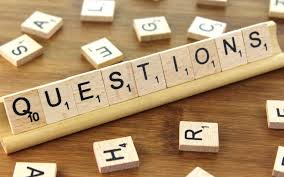